Основні поняття електронного бізнесу та електронної комерції
Лекція 2
Питання:
1. Основні поняття електронного бізнесу й електронної комерції
2. Принципи функціонування Інтернет-економіки
3. Принципи побудови систем електронної комерції
1. Основні поняття електронного бізнесу й електронної комерції
Особливості інформаційного суспільства виділяють: 
– пріоритет інформаційних ресурсів порівняно з іншими ресурсами;
– автоматизовану генерацію, збереження, оброблення і використання 
знань та інформації на основі інформаційних комунікаційних 
технологій і технологій е-бізнесу;
– глобальний характер застосування мережних технологій; 
– вільний доступ кожної людини до інформаційних ресурсів.
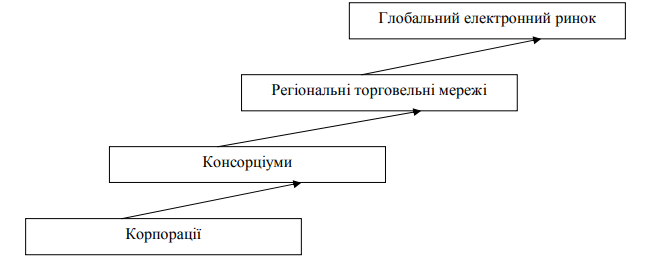 Рис.1. Каскадна модель розвитку електронного бізнесу
Основні види електронної економічної діяльності: 
– віртуальні компанії; 
– електронну оптову і роздрібну торгівлю, електронний маркетинг, перед та післяпродажну підтримку споживачів, електронні оптові й роздрібні 
фінансові послуги, зокрема кредитування, і страхування;
– комерційні дослідження маркетингового типу; 
– електронна реклама;
– комерційні операції (інтерактивне електронне замовлення, доставка, 
оплата); 
– загальне розроблення продукту (товарів, послуг); 
– розподілене спільне виробництво електронних товарів; 
– електронне адміністрування бізнесу (зокрема сферу податкового 
адміністрування); 
– електронну торгівлю товарами/послугами; 
– електронний бухгалтерський облік;
– укладення угод в електронній формі; 
– електронне арбітражне адміністрування (тобто розв’язання суперечок) 
і тому подібне.
2. Принципи функціонування Інтернет-економіки
П'ять принципів цифрової економіки: 
– продуктивність переважно залежить від використання досягнень науки і 
техніки, а також від якості інформації і менеджменту; 
– у розвинених капіталістичних країнах відбувається перенесення уваги 
виробників і споживачів від матеріального виробництва у бік інформаційної 
діяльності;
– глибока трансформація організації виробничого процесу (від 
стандартизованого масового виробництва у бік гнучкого виробництва і від 
вертикально інтегрованої організації у бік горизонтальних мережних взаємин
між підрозділами); 
– глобальний характер економіки, при якому капітал, виробництво, 
менеджмент, ринки, праця, інформація і технології організовуються незалежно 
від національних меж;
– революційний характер технологічних змін, в основі яких, – ІТ, що 
перетворюють матеріальну основу сучасного світу.
Принцип позитивного зворотного зв'язку
Виникнення Інтернет-економіки пов'язане із забезпеченням взаємодії та резонансу двох основних процесів, а саме: зі зменшенням розмірів чіпів (і відповідно зменшенням ціни) та багаторазовим збільшенням кількості зв'язків між ними. Персональні комп'ютери, пов'язані між собою за допомогою телекосмосу в нейронну мережу, утворили Всесвітню павутину. Мережа - це колективна взаємодія багатьох персональних комп'ютерів, що пов'язують воєдино через локальні та глобальні мережі.
Принцип повноти
У Інтернет-економіці цінність товару (послуги) обумовлена як надмірністю пропозиції, і повсюдністю його поширення (точніше — у світовому масштабі). Інакше кажучи, має місце принцип повноти, який полягає в тому, що чим більше товару в мережі, тим ціннішим він стає. Однак цей принцип суперечить відомим аксіомам, що відображають відповідні закономірності традиційної економіки. 
Перша аксіома: цінність визначається рідкістю товару (алмазів, золота, раритетів тощо), оскільки їх кількість обмежена. 
Друга аксіома: надмірне виробництво товарів (наприклад, що перевищує попит) призводить до значної втрати їхньої цінності. Тим часом в Інтернет-економіці цінність обумовлюється як надмірністю пропозиції, так і повсюдністю (масштабністю) поширення товарів та послуг.
Принцип переломних точок
Суть його полягає в тому, що при досягненні певної кількості вузлів в Мережі її розвиток здійснюється автоматично, без необхідності реалізації додаткових заходів щодо стимулювання зростання. Відповідно до цього принципу обсяг Інтернет-економіки подвоюється кожні півроку.

Принцип зростаючого ефекту
Прихід в Інтернет-економіку нових учасників призводить до збільшення розмірів Мережі. Завдяки збільшеному обсягу Мережі в неї залучається все більша кількість суб'єктів економічної діяльності. В результаті збільшується обсяг продажів товарів (послуг), що призводить до зростання обсягу прибутку учасниками бізнес-процесів. Необхідно особливо відзначити, що Інтернет-економіка має ряд важливих відмінностей від традиційної економіки (індустріальної економіки).
Принцип зворотного ціноутворення
Суть його полягає в тому, що ціни на всі кращі товари (послуги), що зустрічаються в Інтернет-економіці, мають явну тенденцію знижуватися рік у рік. Відомо, що у традиційній економіці незначне удосконалення товару призводить до зростання його ціни. В Інтернет-економіці отримання суттєво якіснішого товару за меншу ціну стає; реальністю, якщо трохи почекати з його покупкою. Чим більший час відкладається купівля товару, тим дешевше його можна купити. Тому Інтернет-компанії для виживання у жорсткій конкурентній боротьбі змушені постійно постачати на ринок дедалі нові товари. З цієї причини в Інтернет-економіці зростає значимість електронної реклами, цінність здійснюваних інновацій і роль «людських ресурсів».
Принцип безкоштовності
Якщо послуга стає ціннішою (згідно з принципом повноти), а коштує вона тим менше, що ціннішою стає (згідно з принципом зворотного ціноутворення), то напрошується природний висновок. Найцінніші послуги (у тому числі сервісні) повинні надаватися зацікавленим покупцям безкоштовно. Так, Microsoft, UNIX  та Google надають користувачам працювати в Інтернеті.
Принцип прихильності
Суть цього принципу полягає в тому, що відданість покупців певної Інтернет-компанії проявляється одночасно і в відданості до Мережі та відповідних платформ. Традиційна увага успішно функціонуючих Інтернет-компаній до постійного вдосконалення вироблених продуктів змінюється на увагу до розвитку Мережі в цілому.
Принцип переоцінки цінностей
Він полягає в поступовому заміщенні матеріальних цінностей системи знань та інформаційними цінностями. Частка вартості інформаційної складової у вартості сучасних товарів постійно зростає. Відповідно до цього принципу постачальники продукції в Інтернеті виготовляють свої каталоги та пропозиції з урахуванням конкретної групи покупців (або сегменту ринку).
Принцип глобалізації
Інтернет-економіка являє собою сукупність тісно пов'язаних між собою ринків у світовому масштабі. Географічне розташування Інтернет-компаній не має принципового значення. Будь-який бізнес у Мережі поширюється практично миттєво по всіх країнах світу. З такою ж швидкістю з'являються і конкуренти, що пов'язано зі зростанням різного роду ризиків.
Принцип хаосу
Суть його полягає в тому, що життєздатність компаній в Інтернет-економіці забезпечується за допомогою періодично і досить часто настає нерівноважного стану.
Принцип рівноправності
Рівноправність — це певна форма порядку, основний спосіб існування Інтернет-економіки. У ній немає центрального планового органу, який би координував та вказував у потрібному напрямку діяльність усіх учасників Мережі. Інтернет-економіка практично не піддається регулюванню.
Принцип сегментації
В Інтернет-економіці виключно високими темпами йде збільшення рік у рік реальної кількості покупців, однорідні групи яких утворюють все нові й нові сегменти ринку. При цьому зникають торговельні кордони. Процес Інтернет-торгівлі стає справді вільним у світовому масштабі.
3. Принципи побудови систем електронної комерції
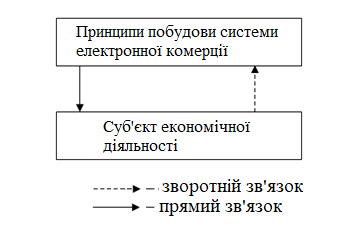